Simulation for KAGRA cryogenic payload: vibration via heat links and thermal noise
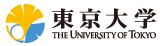 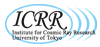 Univ. Tokyo, D1
Takanori Sekiguchi
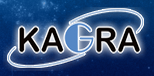 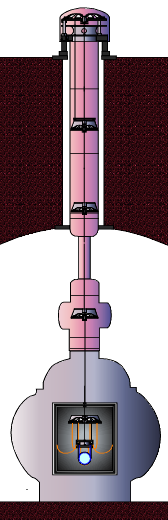 Introduction
Designing of the cryogenic suspension system for KAGRA is currently in progress.

Several problems/difficulties have been found for cryogenic suspensions:
Long initial cooling time (~ months)
Cryogenic compatible sensors/actuators
Extra vibrations via heat links
Suspension thermal noise
Ligo Livingston
2
Cryogenic Suspension Base-Line Design
Triple pendulum
Cryogenic Spring (GAS)
Pure aluminum heat links for heat extraction
Test mass suspended by four thick and short sapphire fibers(Φ1.6mm, L = 30 cm)
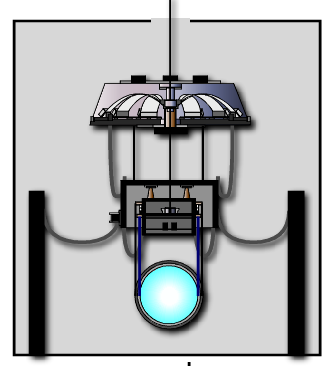 Ligo Livingston
3
Today’s Topic
Vibration transmitted through the heat links

Thermal noise of the cryogenic suspension
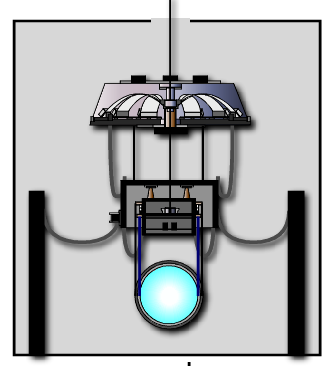 Ligo Livingston
4
Ligo Livingston
Vibration via Heat Links
5
Vibration via Heat Links
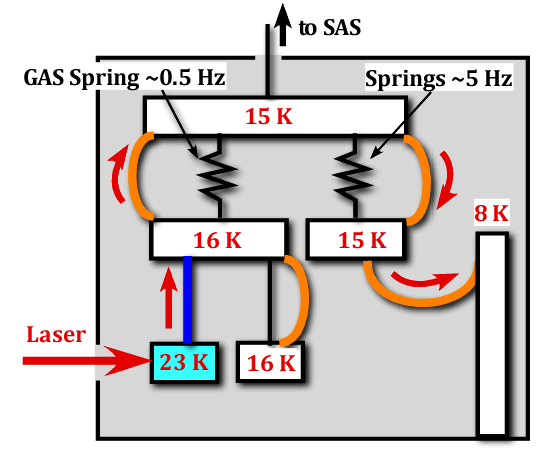 Heat is subtracted from the recoil mass of intermediate stage (furthest from TM)

Eight Al wires of Φ1mm x 1 m, with round shape

Vertical vibration is filtered by small springs (~5 Hz) and a GAS spring (~0.5 Hz)
Ligo Livingston
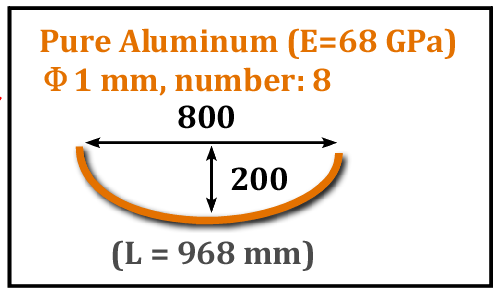 6
Vibration via Heat Links
The vibration via heat links seems much below the target sensitivity level.

But...
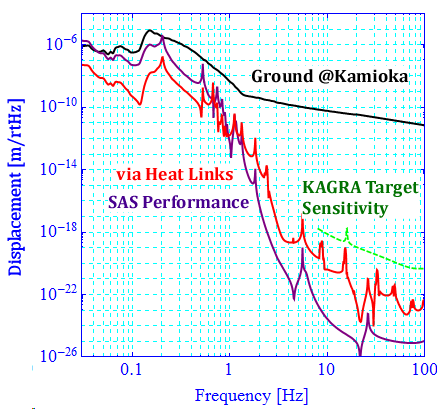 Ligo Livingston
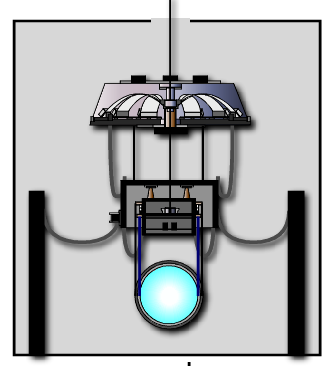 7
Larger Vibration of Cryostat ??
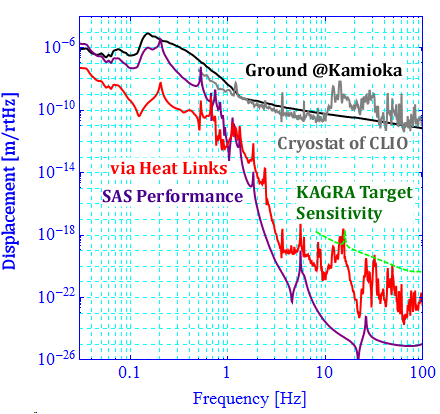 Cryostat in CLIO is vibrating at larger level than ground vibration [K. Yamamoto, 2006].
Ligo Livingston
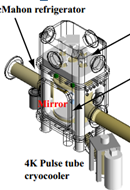 Assuming larger vibration level of the cryostat, there are only little safety margin.
K. Yamamoto et al, J. Phys.: Conf. Ser. 32 418 (2006)
8
For Further Isolation (Suggestion)
Additional filter between IRM and cryostat
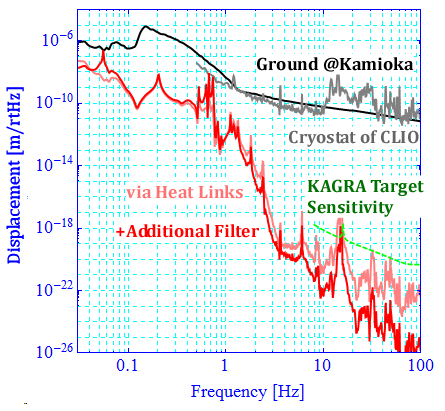 Ligo Livingston
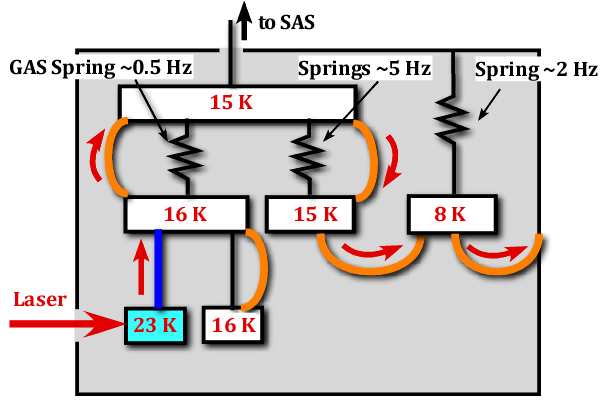 Vertical springs for test mass suspensions.
K. Yamamoto et al, J. Phys.: Conf. Ser. 32 418 (2006)
9
Other Concerns
Shortcut of the vibration via actuators of intermediate mass No problem at least for pendulum mode ??     (to be investigated more)
Ligo Livingston
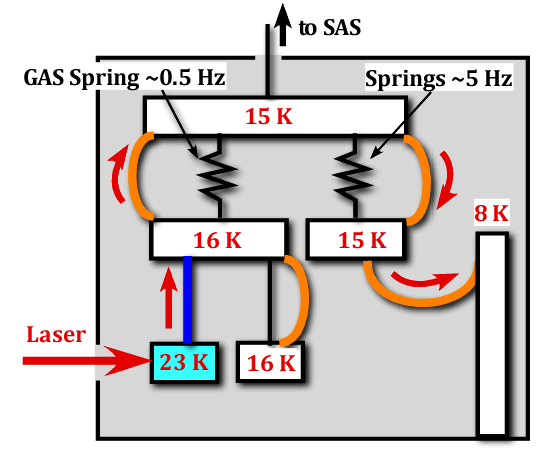 10
Summary: Vibration via Heat Links
In the current design, vibration via heat links can pollute the detector sensitivity at ~10 Hz.
Additional filter would be necessary for further isolation.
Vibration of the KAGRA cryostat is to be measured.
Ligo Livingston
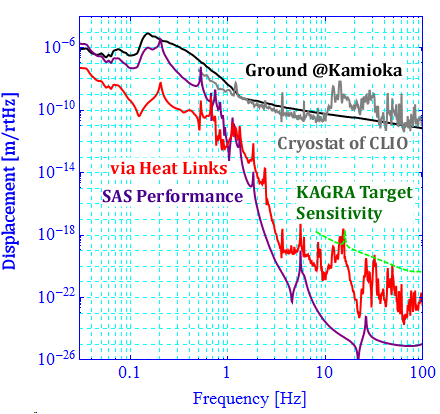 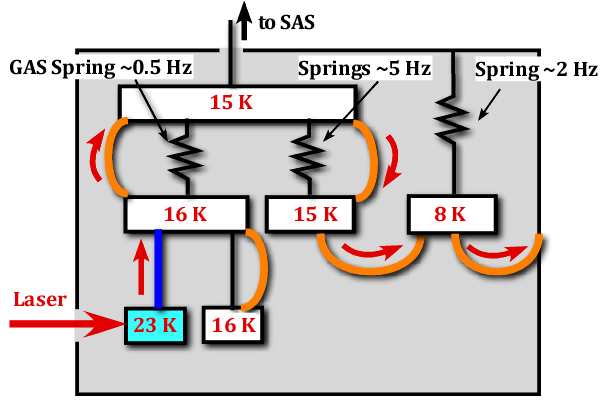 11
Ligo Livingston
Suspension Thermal Noise
12
Suspension Thermal Noise Calculation
Rigid-body models used for seismic noise estimation.

In the model, it is possible to introduce loss of the springs/ wires by adding imaginary parts to their spring constants.

Suspension thermal noise can be calculated by taking imaginary part of the force-displacement transfer function.
Ligo Livingston
13
Suspension Thermal Noise Calculation
Assumed Q of suspension materials:
Sapphire fibers: 5 x 106
Other suspension: 1 x 104
GAS Filter: 1 x 103
Ligo Livingston
Pendulum Q gets higher than the intrinsic material Q (dissipation dilution)
Thermal noise of sapphire fiber violin modes is calculated separately and added to the rigid-body model calculation.
14
Suspension Thermal Noise in KAGRA
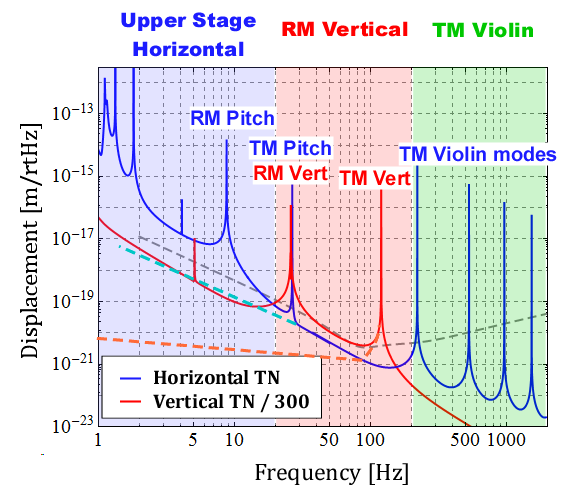 Vertical bounce modes of TM & RM suspension fibers exist at 10-100 Hz.
Thermal noise from upper stages/recoil mass is dominant at < 20 Hz.
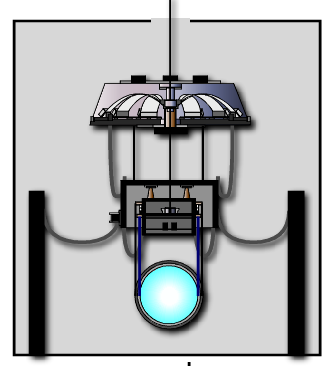 15
To Improve Thermal Noise
Test mass and recoil mass should be suspended by springs.
Eliminate annoying peaks from observation band
Improve the vertical thermal noise around 100 Hz
Ligo Livingston
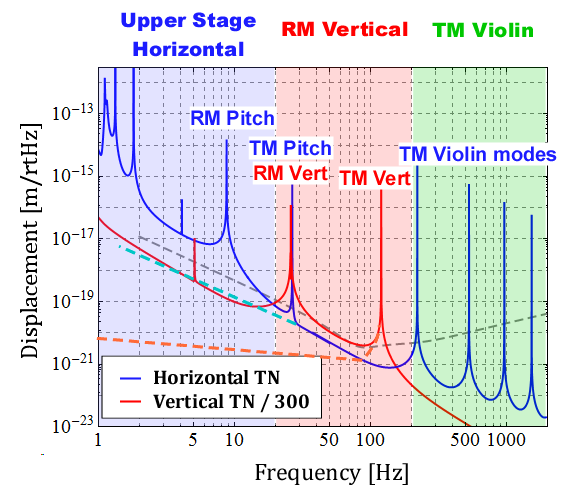 Silicon springs might be used for large thermal conductivity and high Q.
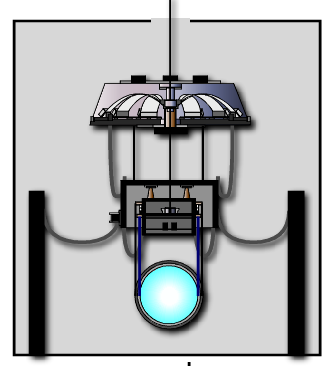 16
To Improve Thermal Noise
Fibers with flexures might be useful to push the violin modes to higher frequency.
Ligo Livingston
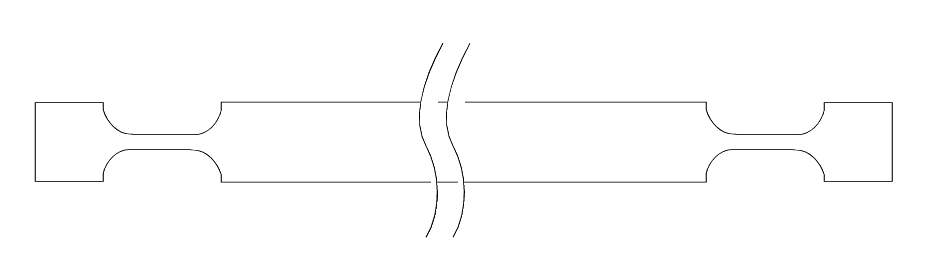 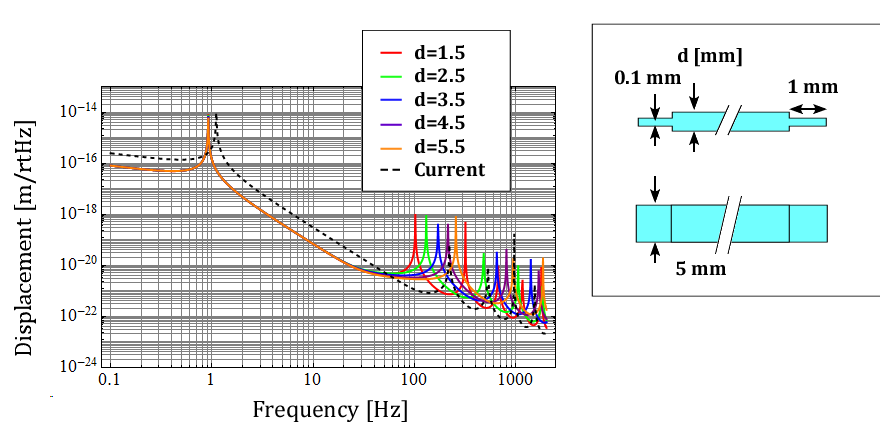 17
Summary: Suspension Thermal Noise
Thermal noise from recoil mass suspension is dominant at 10-100 Hz, and should be improved.
Vertical bounce modes of the suspension fibers produce annoying peaks. Springs should be introduced.
Ligo Livingston
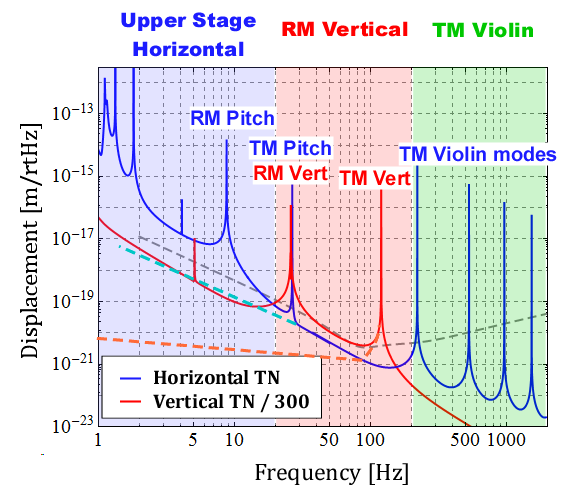 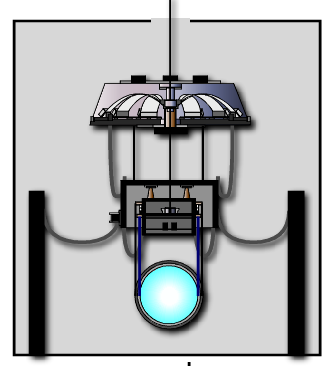 18
Thank you for your attention.
Any questions?
Ligo Livingston
19